ЭКОЛОГИЧЕСКИЙ ПРОЕКТ 
ЖИВАЯ АПТЕКА
«Лекарственные растения нашего края»
Автор: Новоселетская Елена Сергеевна МБДОУ «Детский сад №1 Березка»п.Мостовскойапрель 2014 г.
Лекарственные растения НАШЕГО края
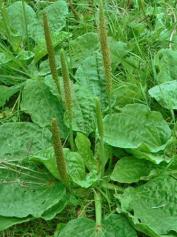 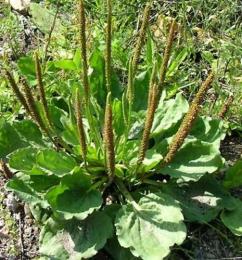 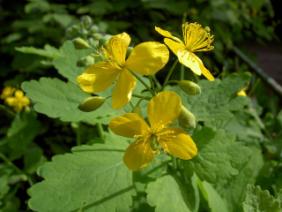 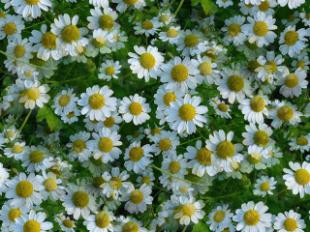 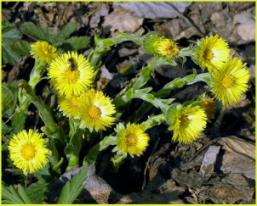 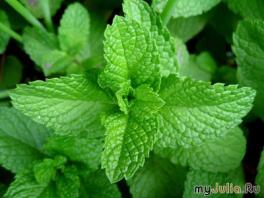 АКТУАЛЬНОСТЬ ПРОЕКТА
В ходе реализации данного проекта мы предполагаем, что дети не только узнают названия лекарственных растений и их внешний вид, но также их лечебные качества. Путем исследования мы познакомимся со свойствами лекарственных растений, особенностями их жизнедеятельности.
Дети узнают много новых слов – понятий и названий. В процессе работы естественным образом будет происходить развитие познавательных процессов.
Особую значимость будут играть коммуникативные навыки, направленные не только на бесконфликтное общение детей друг с другом, но и на бережное отношение к природе в целом. 
Экологическое воспитание - одно из основных направлений в системе образования, это способ воздействия на чувства детей, их сознания, взгляды и представления. Дети испытывают потребность в общении с природой. Они учатся любить природу, наблюдать, сопереживать, понимать, что наша Земля не сможет существовать без растений, так как они не только помогают нам дышать, но и лечат от болезней. Мы должны беречь и сохранять их, уметь правильно пользоваться их лечебными свойствами. 
На территории нашего края произрастает много лекарственных растений, поэтому мы с детьми решили изучить  полезные свойства растений, которые принесут пользу не только визуально наблюдаемую, но и будут воздействовать на чувства детей, их сознание, взгляды и представления.
ЦЕЛИ ПРОЕКТА:
развитие экологического и эстетического воспитания детей. 
формирование знаний о растительном мире, о мире лекарственных растений, 
знакомство с лечебными свойствами растений, умение их различать и называть. 
формирование у детей целостного взгляда на природу, ответственного отношения к окружающей среде.
Задачи проекта
Образовательные: 
Познакомить с разнообразием растительного мира, с его значимостью для всего живого на планете.
Познакомить со строением и жизнедеятельностью растений. 
Учить детей взаимодействовать с природными объектами посредством органов чувств.
Формировать навыки исследовательской деятельности.
Развивать умения и навыки работы с природным материалом.
 Развивающие: 
Развивать умение сравнивать и анализировать.
Развивать воображение, мышление в процессе наблюдения, исследования природных объектов.
Знакомить с лекарственными травами нашего края.
Обогащать словарный запас детей и их знания о лекарственных травах.
 Воспитательные: 
Воспитывать бережное отношение к природе, природному наследию нашего края.
Воспитывать коммуникативные навыки, самостоятельность, трудолюбие, наблюдательность и любознательность ко всему живому.
МЕТОДЫ ПРОЕКТА :
исследовательские: опыты, проблемные вопросы, наблюдения;
наглядные: театральное представление, тактильно–мышечная наглядность;
словесные: беседы, чтение литературы, консультации для родителей, объяснения, указания, словесные инструкции;
технология моделирования;
релаксация;
ароматерапия;
слушание музыки.
Крапива двудомная (Urtica dioica L.) – многолетнее
 двудомное 
травянистое растение, густо покрытое
 жгучими волосками.
Экстракт крапивы входит в состав препарата аллохол, применяемого при заболеваниях печени. Препараты из крапивы используют для остановки наружных кровотечений и укрепления корней волос.- Молодые побеги находят применение в кулинарии для приготовления витаминных зеленых супов.
Мать-и-мачеха обыкновенная
 (Tussilago farfara L.) - многолетнее травянистое растение с ползучим корневищем.
Настой и отвар листьев, собранных в начале лета, обладает отхаркивающим, мягчительным, противомикробным и потогонным действием.
 В научной медицине рекомендуют принимать при бронхите, воспалении легких, туберкулезе.
 В народной медицине ее используют для лечения гастритов, воспалении почек, диатеза у детей, гнойных ран; наружно, как противовоспалительное средство при суставных болях. Сок из листьев закапывают в нос при насморке.
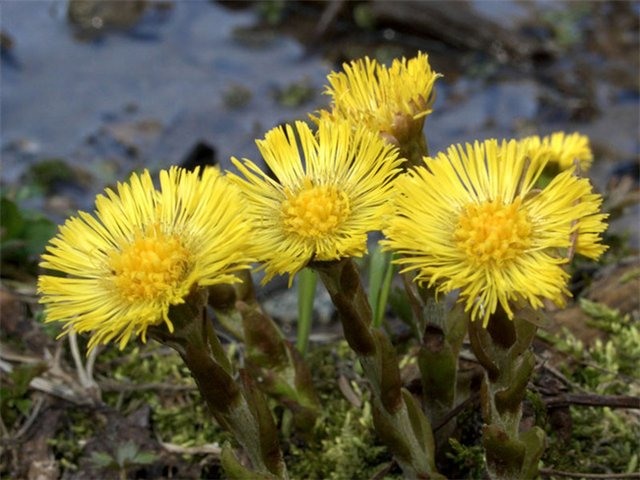 Ромашка аптечная или обыкновенная 
(Matricaria chamomilla L., M. recutita L.)  - однолетнее растение высотой 
не более 60 см.
Растет на лугах, 
молодых залежах,
 в посевах,
 на пустырях. 
В научной медицине используют соцветия ромашки.
 Настой соцветий применяют в качестве противовоспалительного, антисептического и обезболивающего средства при заболеваниях желудка, кишечника, печени, спазмах, повышенном газообразовании.
Мята перечная — многолетнее травянистое растение
 семейства
Вытяжки из травы мяты перечной обладают успокаивающими, спазмолитическими, желчегонными, антисептическими и болеутоляющими свойствами,
 а также оказывают рефлекторное коронарорасширяющее действие.
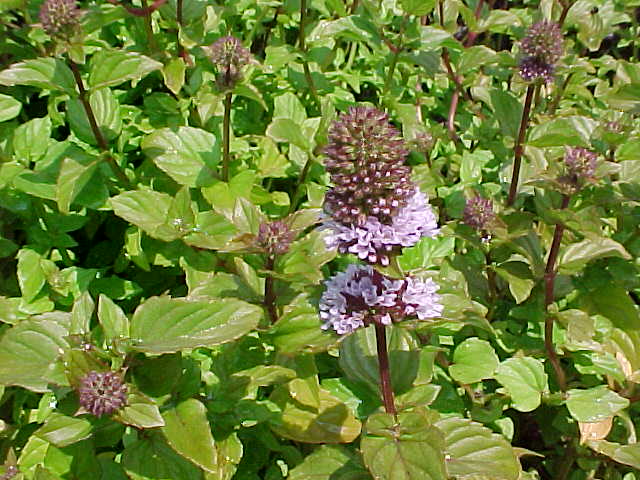 Подорожник средний 
(Plantago media L.)  - многолетнее травянистое растение с укороченным стеблем и прикорневой розеткой листьев.
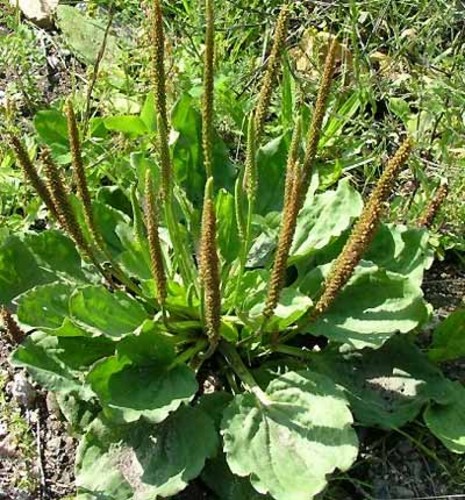 В отличие от подорожника большого, подорожник средней применяется только в народной медицине.
 Используют настой листьев, собранных в период цветения. Находит применение в лечении заболеваний желудочно-кишечного тракта, воспалительных заболеваний верхних дыхательных путей и воспалений кожных покровов.
Чистотел большой (Chelidonium majus L.) -  многолетнее травянистое растение 
высотой до 1 метра
 с коротким 
корневищем.
В научной медицине млечный сок чистотела и препараты из него используются для прижигания бородавок, полипов, в качестве противозудного, противомикробного и угнетающего развитие грибка средства. 
Настой травы при приеме внутрь обладает желчегонным и мочегонным действием.
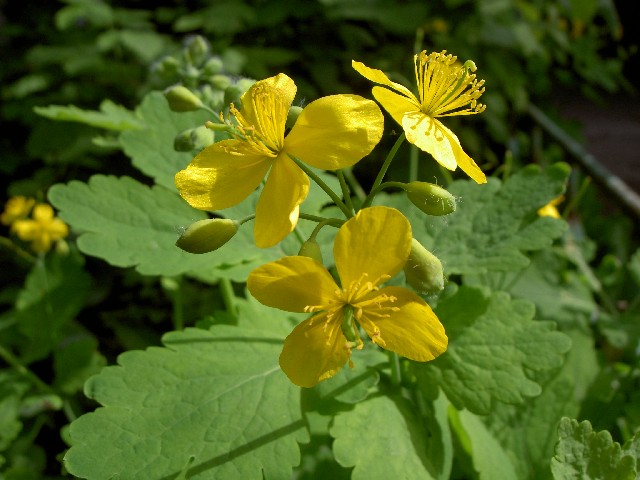 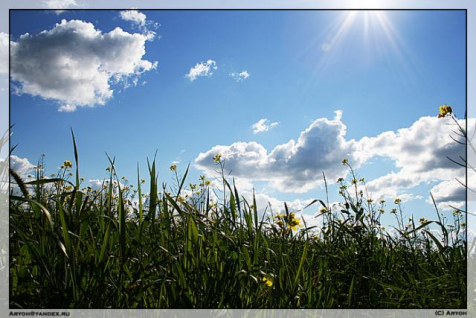 Лекарственные растения собирают в солнечную сухую погоду. 
Листья и стебли – во время цветения.
Цветки – в начале цветения.
Плоды – в период полного созревания.
Корни - осенью
Не собирайте растения
 у дорог 
и вблизи
промышленных предприятий
Не берите
 растения в рот,
 они могут быть ядовиты
Вороний глаз, 
Крушина ломкая, 
Волчье лыко,
Болиголов пятнистый,
Белладонна
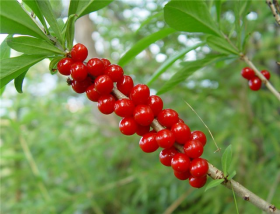 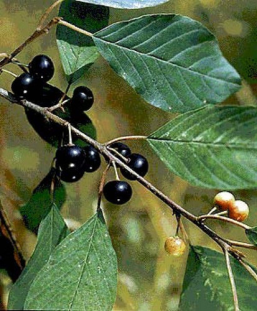 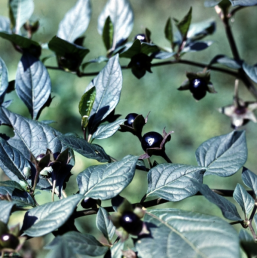 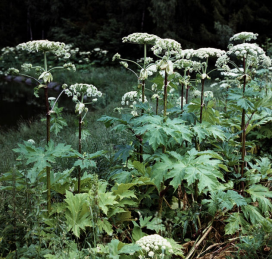 ВЫВОД:
В ходе работы над проектом предполагаемые результаты были достигнуты: мы обобщили и обогатили опыт детей в сфере экологического воспитания путем применения научных методов и приемов. Мы собрали бесценный материал о лекарственных растениях нашего края, систематизировали его и обобщили как опыт работы в данном проекте.
В период работы над проектом дети обогатили словарь и пополнили словарный запас, если к началу работы над проектом дети знали 3-4 названия лекарственных растений, то к концу – более 10. В ходе экспериментальной деятельности мы у детей развивали воображение, мышление, сформировали навыки элементарной исследовательской деятельности. Научились работать с некоторыми видами природного материала. Познакомились с растениями и научились передавать свои чувства в рисунках и поделках из природного материала.